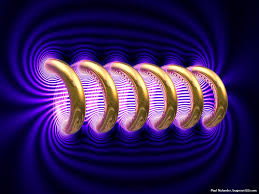 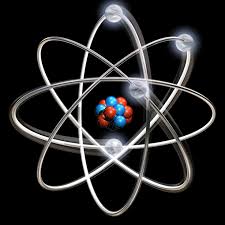 Engineering Physics
PHY-109
Waves-1
QUANTUM MECHANICS
ELECTROMAGNETIC THEORY
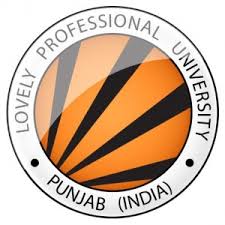 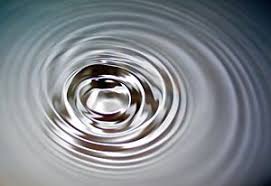 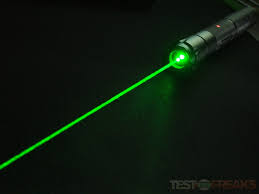 LASER
WAVES
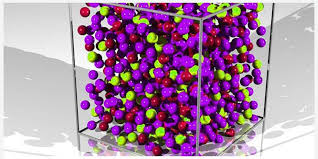 Dr. Jeeban Pd Gewali
Department of Physics
Lovely Professional University
Phagwara, Punjab-144411
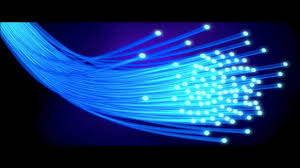 SOLID STATE PHYSICS
FIBER OPTICS
Syllabus
Interference phenomenon and Concept of resonance 

Audible, ultrasonic and infrasonic waves. Production of ultrasonic waves by magnetostriction method.

Production of ultrasonic waves by piezoelectric method, ultrasonic transducers and their uses, applications of ultrasonic waves, detection of ultrasonic waves (Kundt's tube method, sensitive flame method and piezoelectric detectors), 

Absorption and Dispersion of ultrasonic waves.

Superposition of two waves, sound wave and its velocity, standing waves, Formation of beats, Supersonic and shock waves.
Wave Motion
Classical Waves
Non Classical Waves
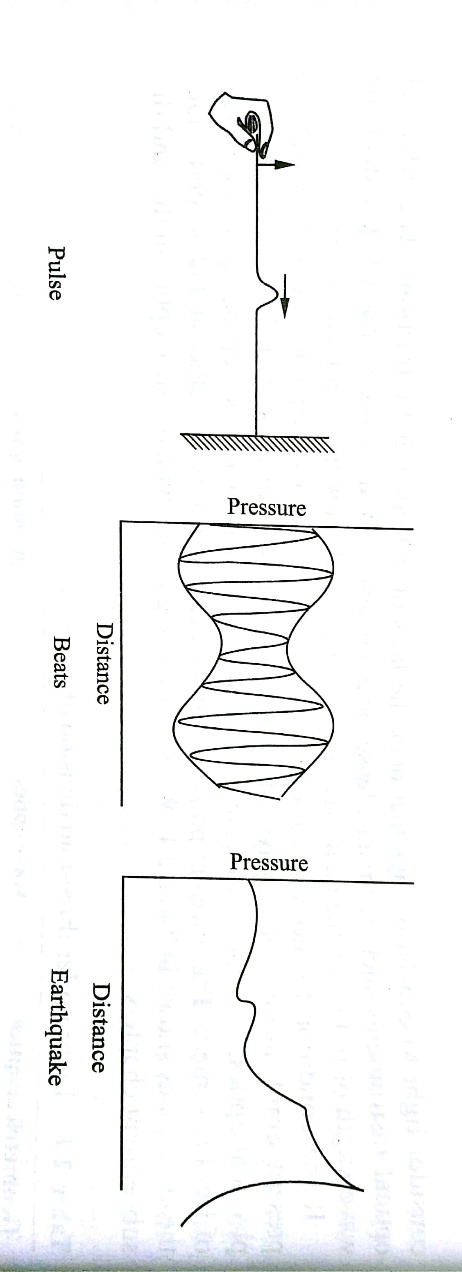 Wave Motion
If two sound waves of slightly different frequencies mix with each other, the resulting profile is called beats.

Again, the wave of an earthquake may have a very complicated profile of pressure as shown in the figure.
Wave Equation in Differential Form
The simplest function which is the solution of the wave equation is
** It can be easily shown that this solution satisfies the differential equation by integrating it twice with respect to space (x) and time (t).
Wave Motion
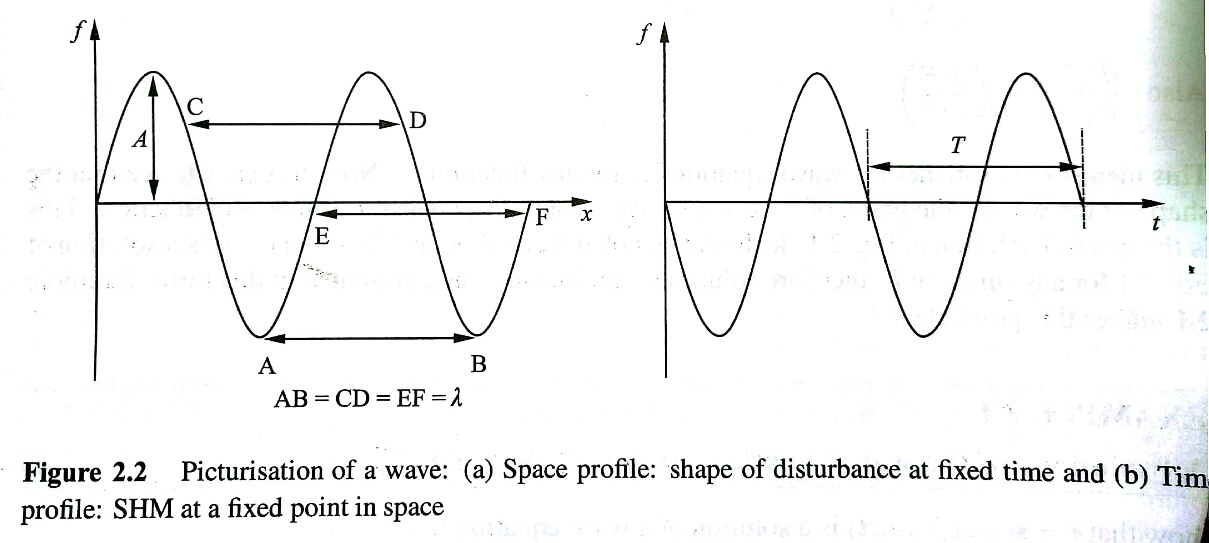 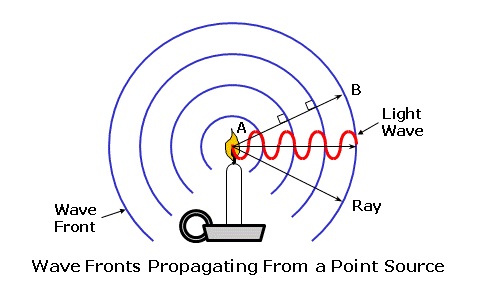 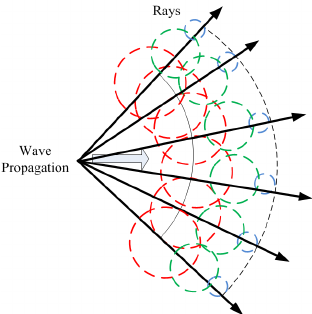 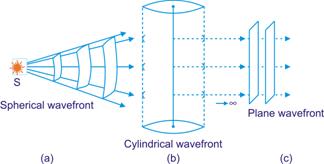 Wave Motion
Mechanical Wave: Transverse Wave
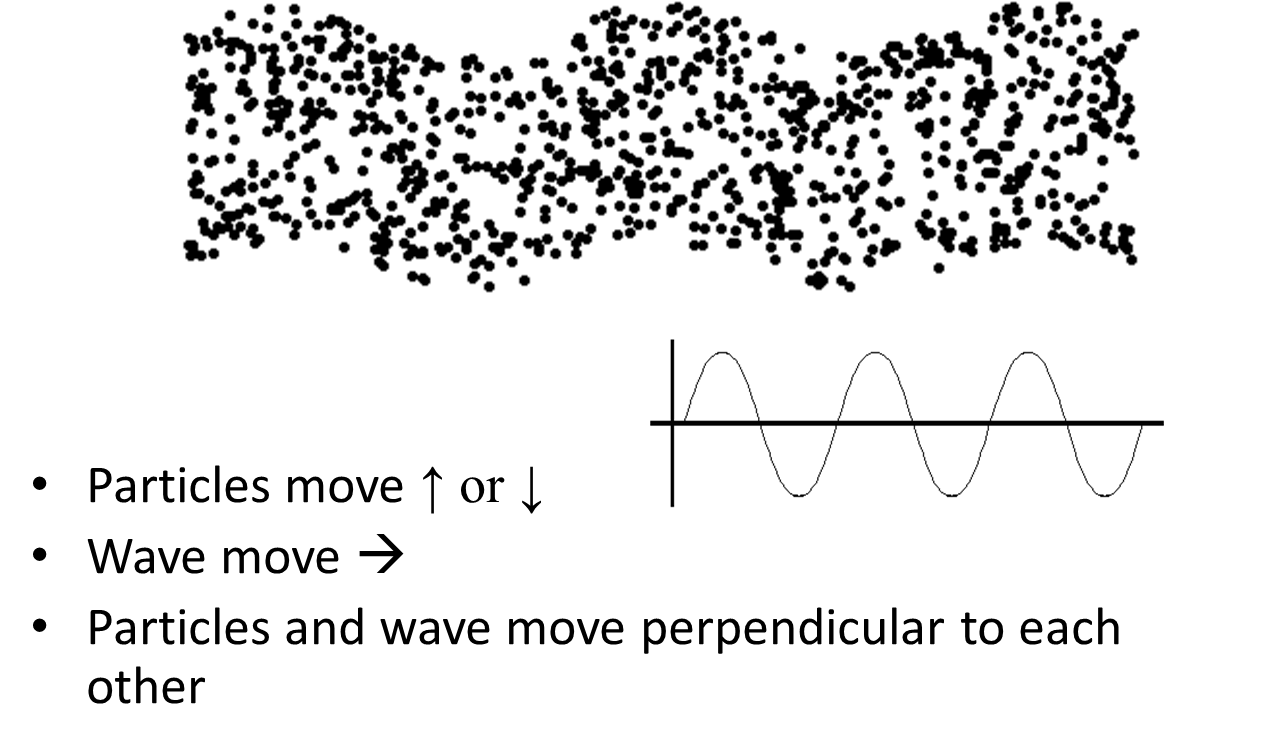 Examples
Light waves
Waves on a string
Slinky waves
Television waves
microwaves
Mechanical Wave: Longitudinal Wave
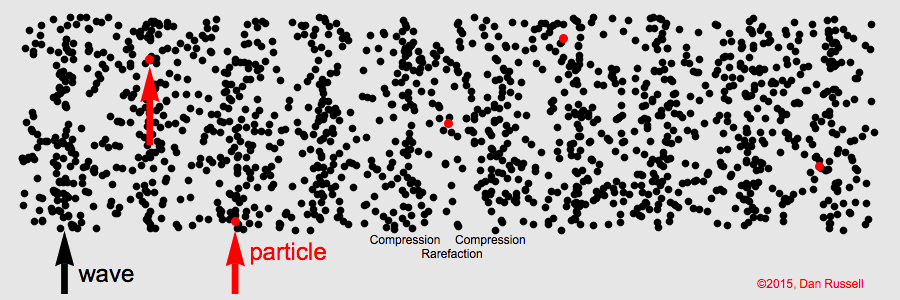 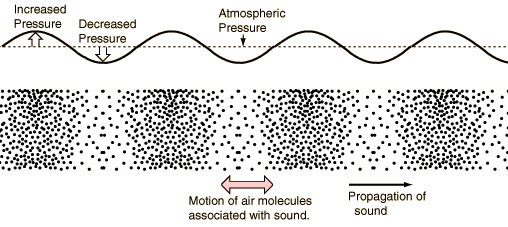 In a longitudinal wave the particle displacement is parallel to the direction of wave propagation. The animation at right shows a one-dimensional longitudinal plane wave propagating down a tube. The particles do not move down the tube with the wave; they simply oscillate back and forth about their individual equilibrium positions. Pick a single particle and watch its motion. The wave is seen as the motion of the compressed region (i.e., it is a pressure wave), which moves from left to right.

The animation shows the difference between the oscillatory motion of individual particles and the propagation of the wave through the medium. The animation also identifies the regions of compression and rarefaction.
SOUND WAVES
P-Wave (Primary) wave in earthquake is 
An example of longitudinal wave.
Water Surface Waves
Water waves are an example of waves that involve a combination of both longitudinal and transverse motions. As a wave travels through the waver, the particles travel in clockwise circles. The radius of the circles decreases as the depth into the water increases. The animation at right shows a water wave travelling from left to right in a region where the depth of the water is greater than the wavelength of the waves. I have identified two particles in orange to show that each particle indeed travels in a clockwise circle as the wave passes.
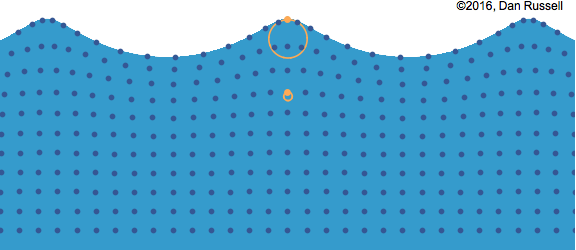 Interference
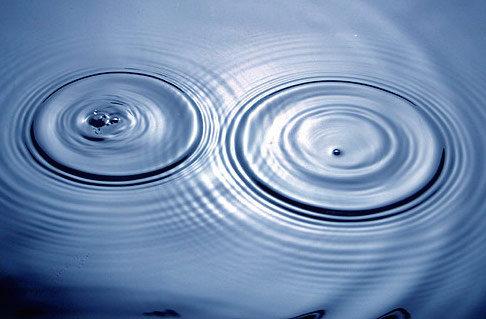 While material particles such as rock will not share its space with another rock, more than one vibration or wave can exist at the same time in the same space.

When more than one wave occupies the same space at the same time, the displacements add at every point. This is called the principle of superposition of waves. 

If we drop two rocks in water simultaneously, maintaining a certain definite distance, then the water waves generated thereby overlap with each other and creates a pattern called the interference.

Within the zone of interference, wave effects may be increased, decreased or neutralized based on the fact whether the interference is constructive or destructive.    

Wave interference occurs throughout physics, from mechanical waves to light waves and even with the quantum-mechanical waves that describe matter at the atomic scale.
Zone of Interference
Created by the superposition 
of waves
Interference
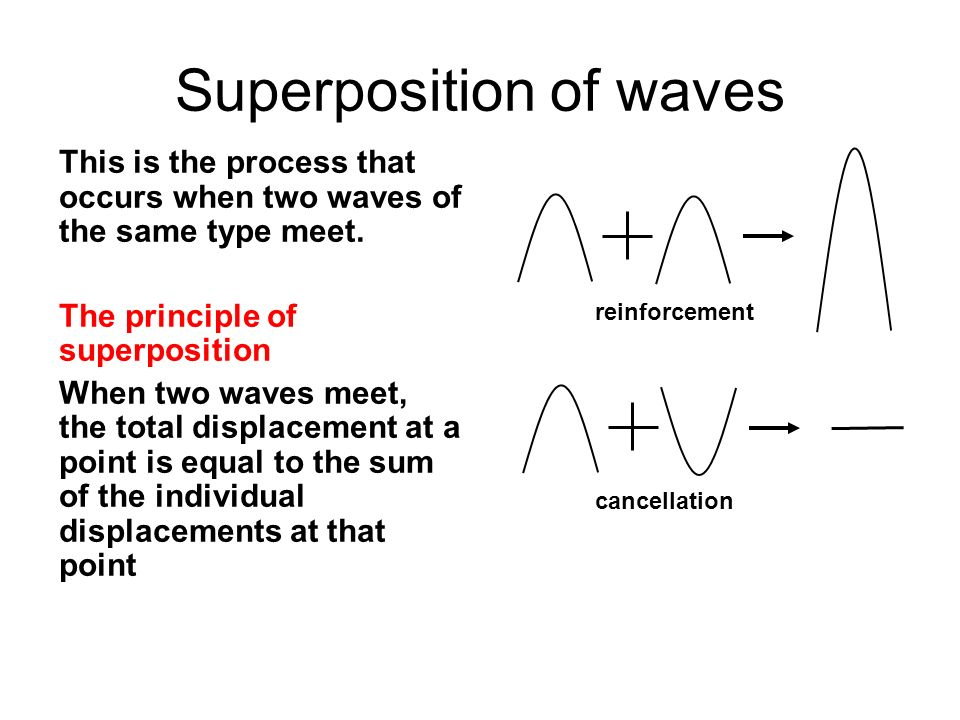 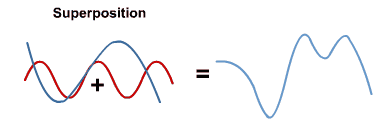 Interference
Let us consider, there are two waves approaching each other, shown in fig (a).

As shown in the figure (b), the wave crests coincide and so do the troughs. The resulting wave is momentarily twice as big. This is called the constructive interference-two waves superposing to produce larger wave displacements.

 In figure (c) the crest of one wave meets the trough of another wave. As a result they cancel each other and the resulting amplitude is zero. This is called the destructive interference.
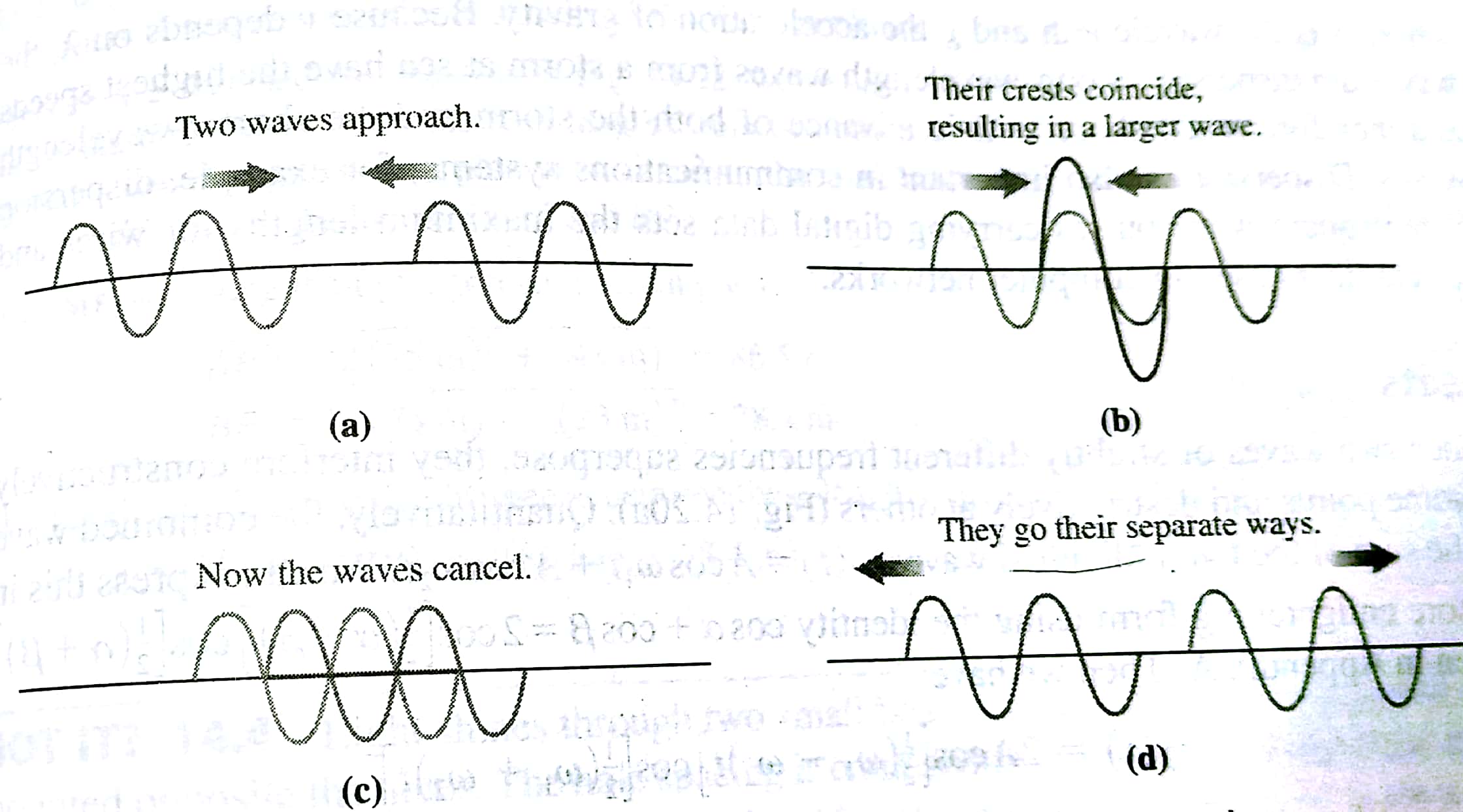 Path Difference and Phase Difference
Let's assume that, two stones are thrown at two points which are very near, then you will see the pattern as shown in the figure.

let's mark the first point of disturbance as S1 and the other as S2, then waves will be emanated as shown above. By having a cross-sectional view, you will see the same waves as shown in the figure below (in the below explanation wavelengths of waves emanated from two different disturbances is assumed to be the same).
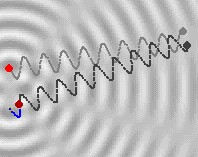 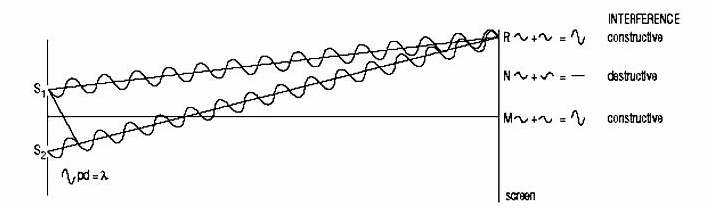 Interference of waves going in the same direction
Interference of waves going in the same direction
Condition for Constructive and Destructive Interference